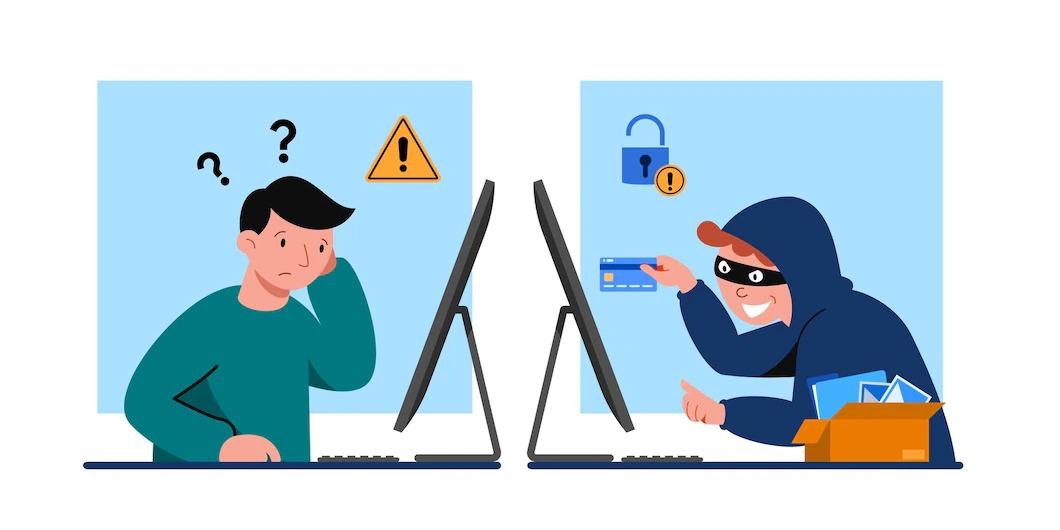 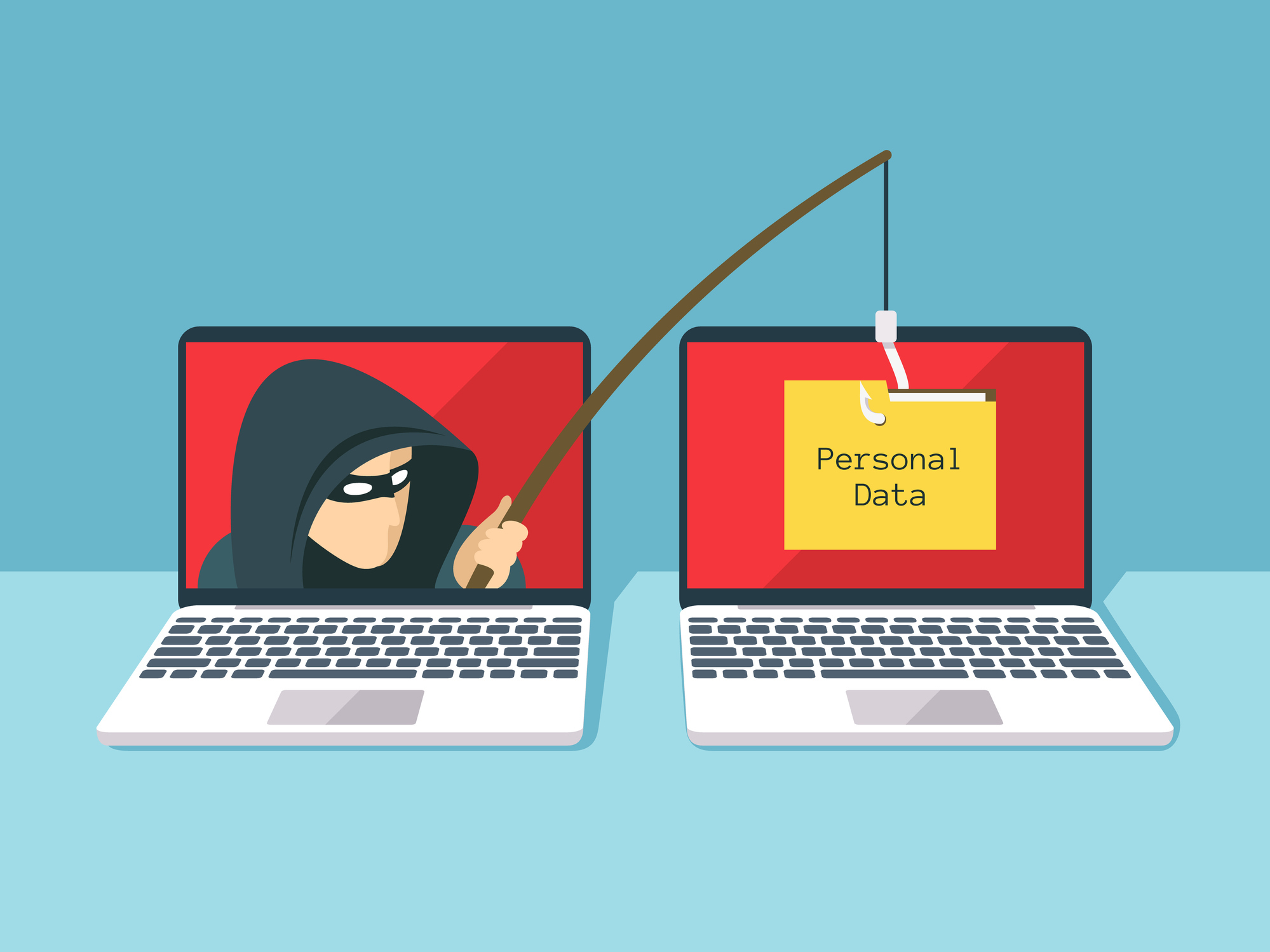 cybercrime
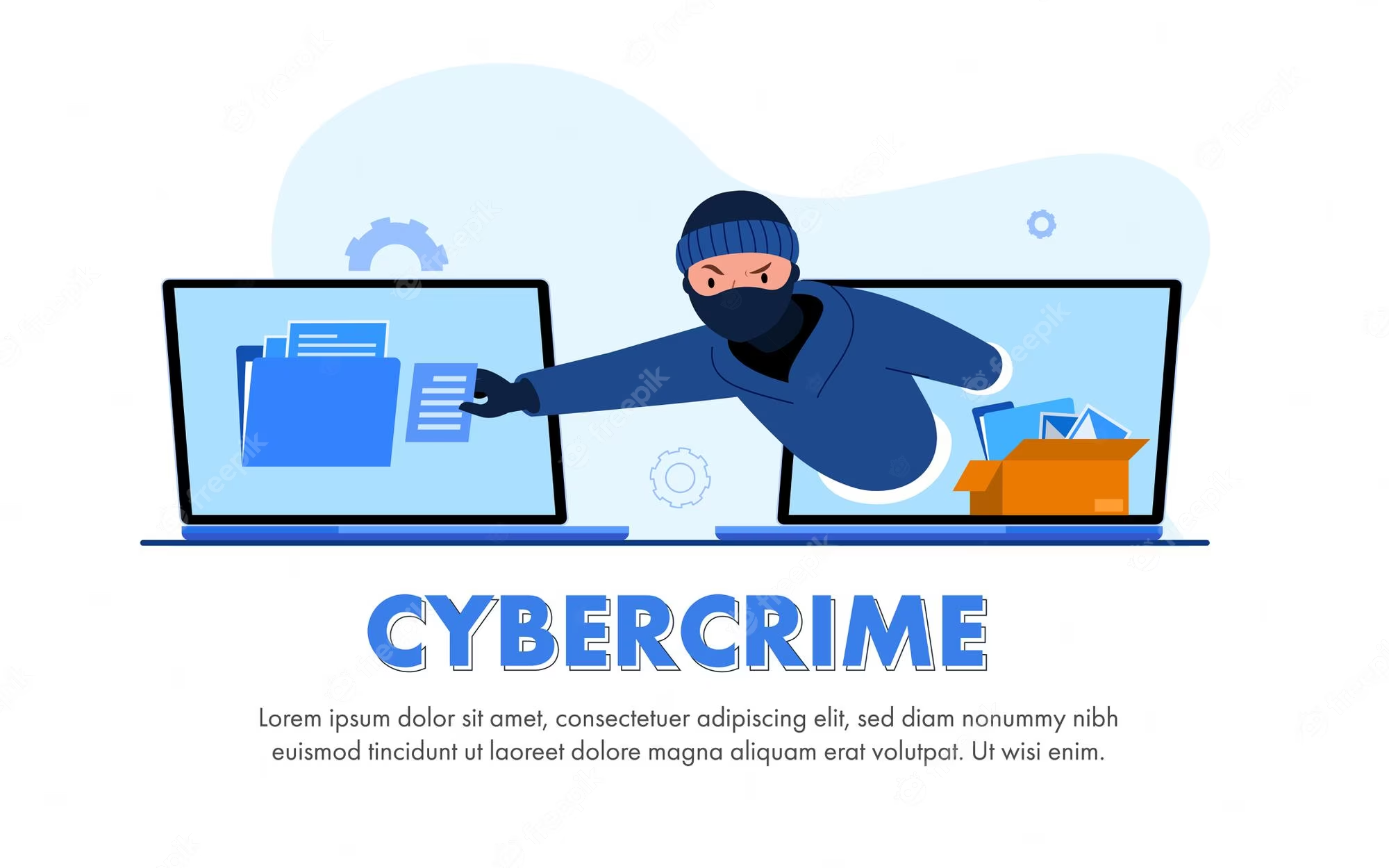 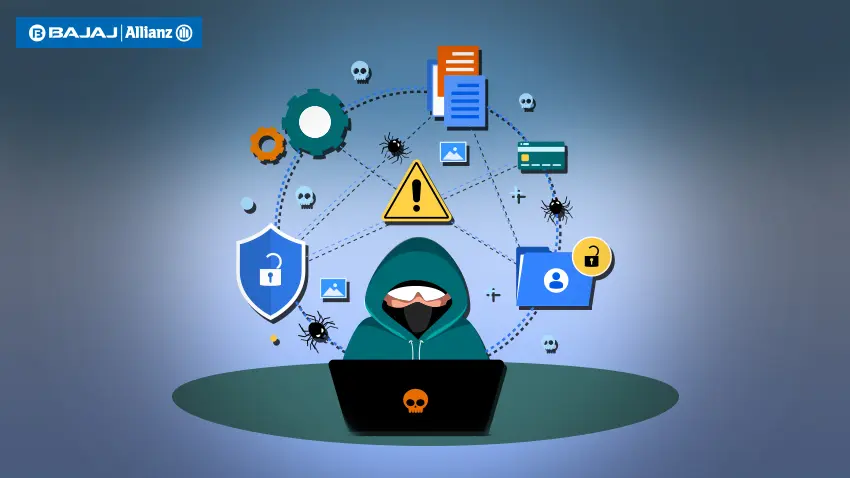